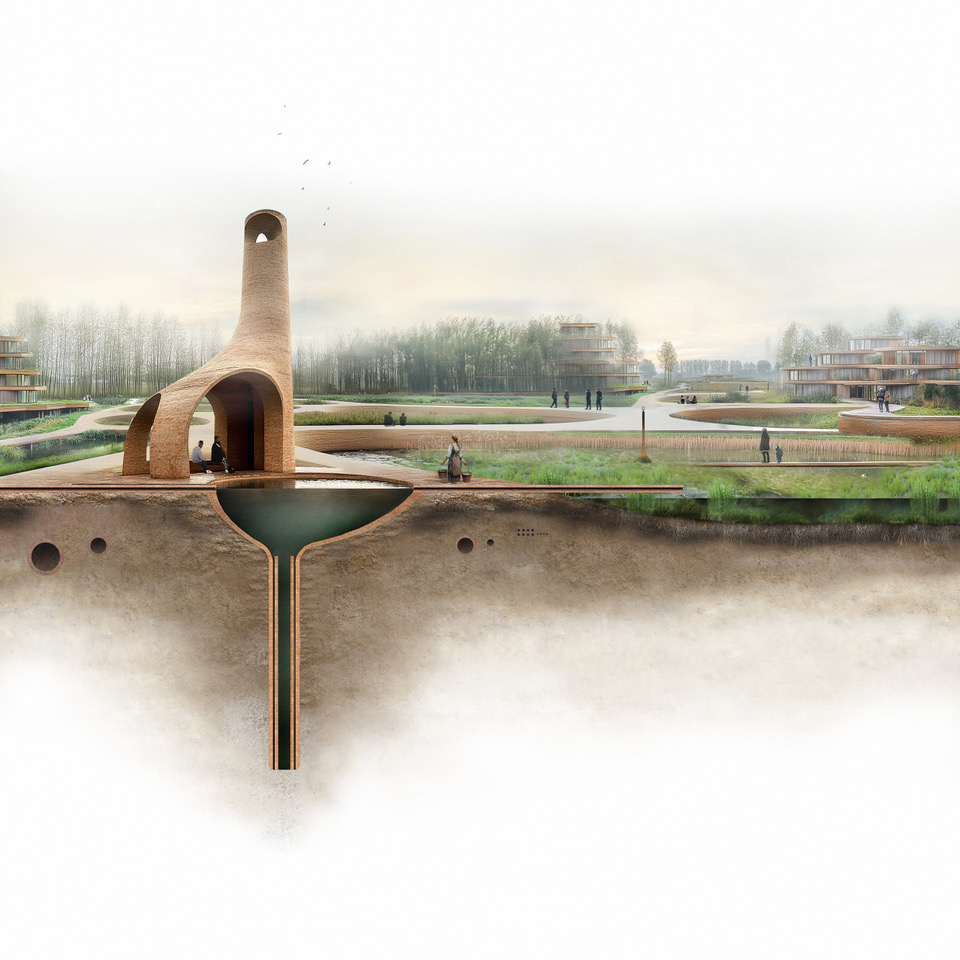 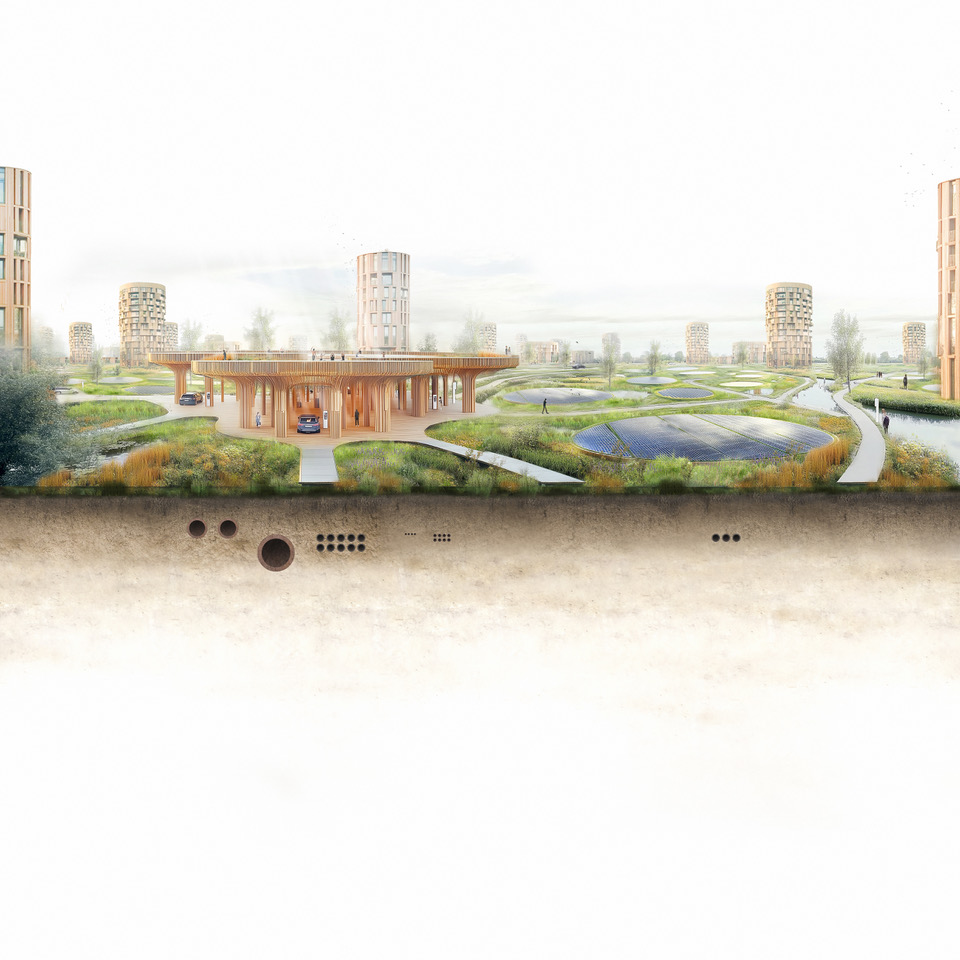 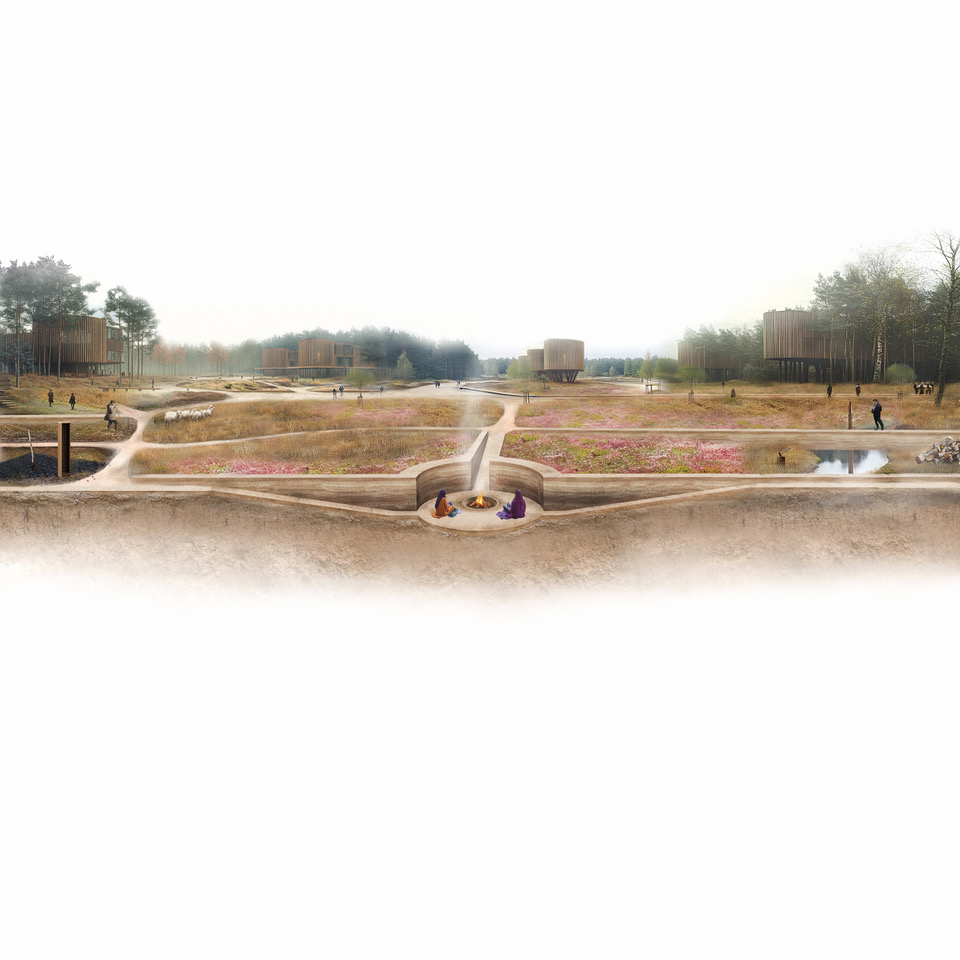 Een inspirerend vergezicht
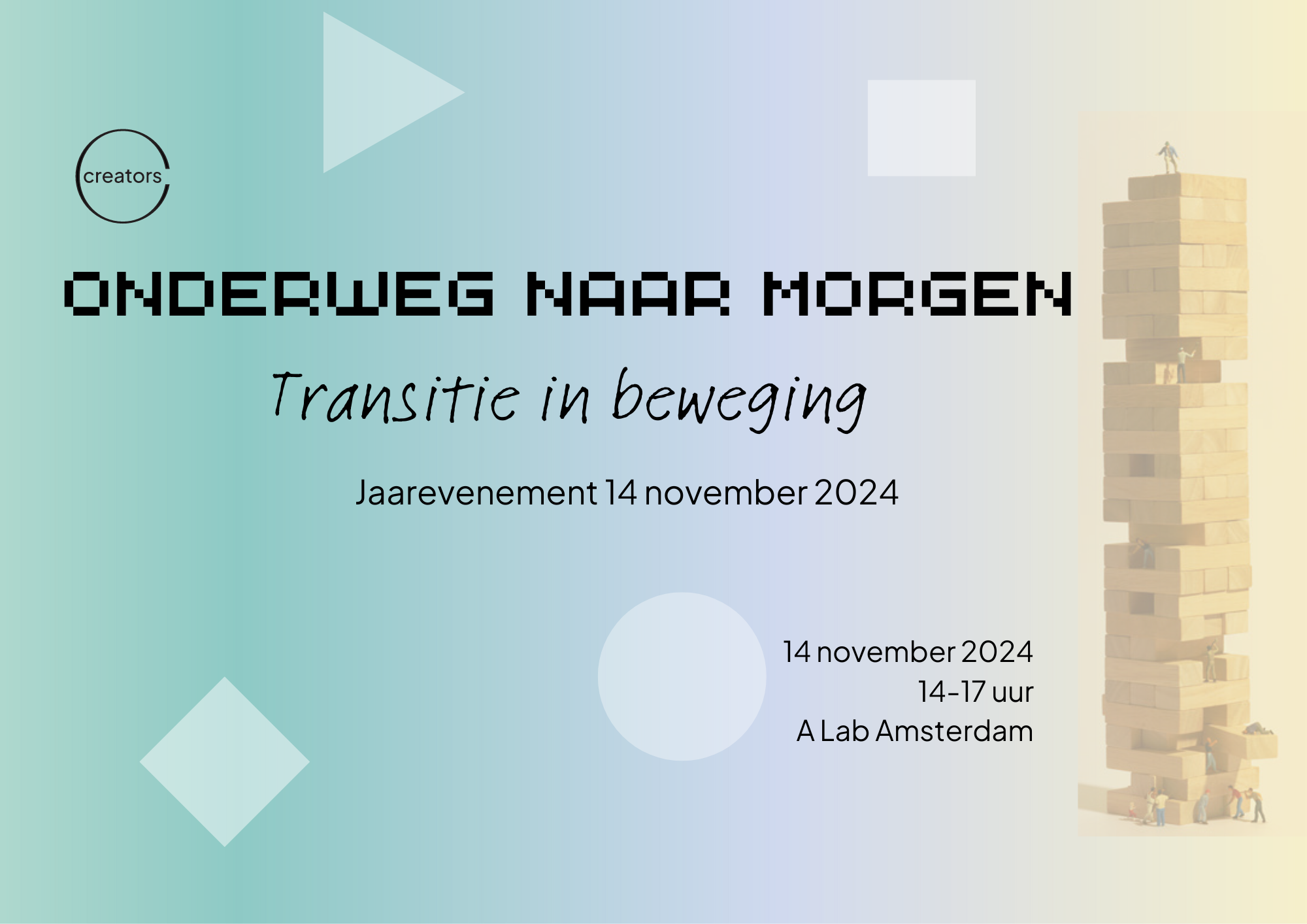 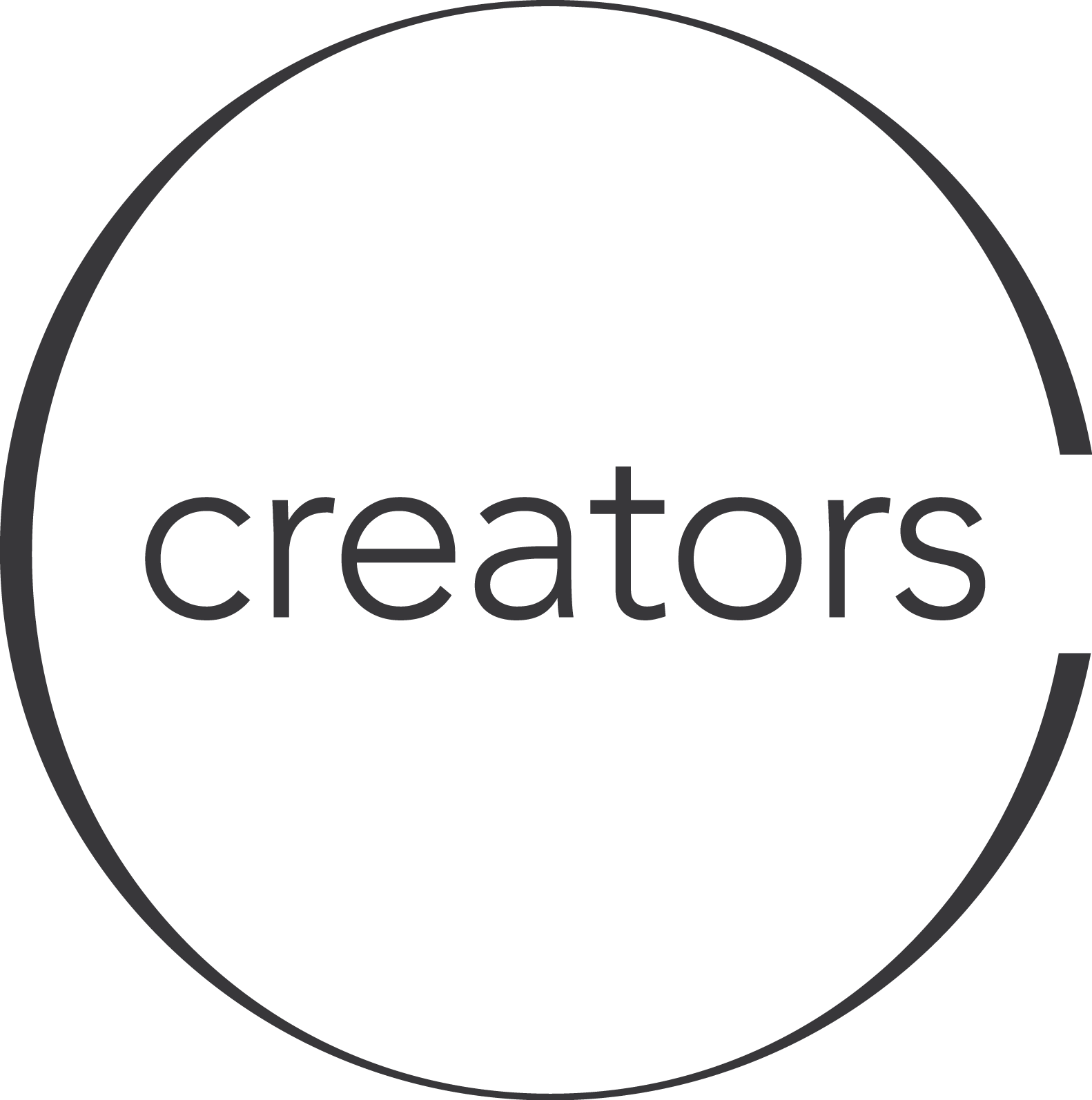 ONDERWEG NAAR MORGEN
TRANSITIE IN BEWEGING
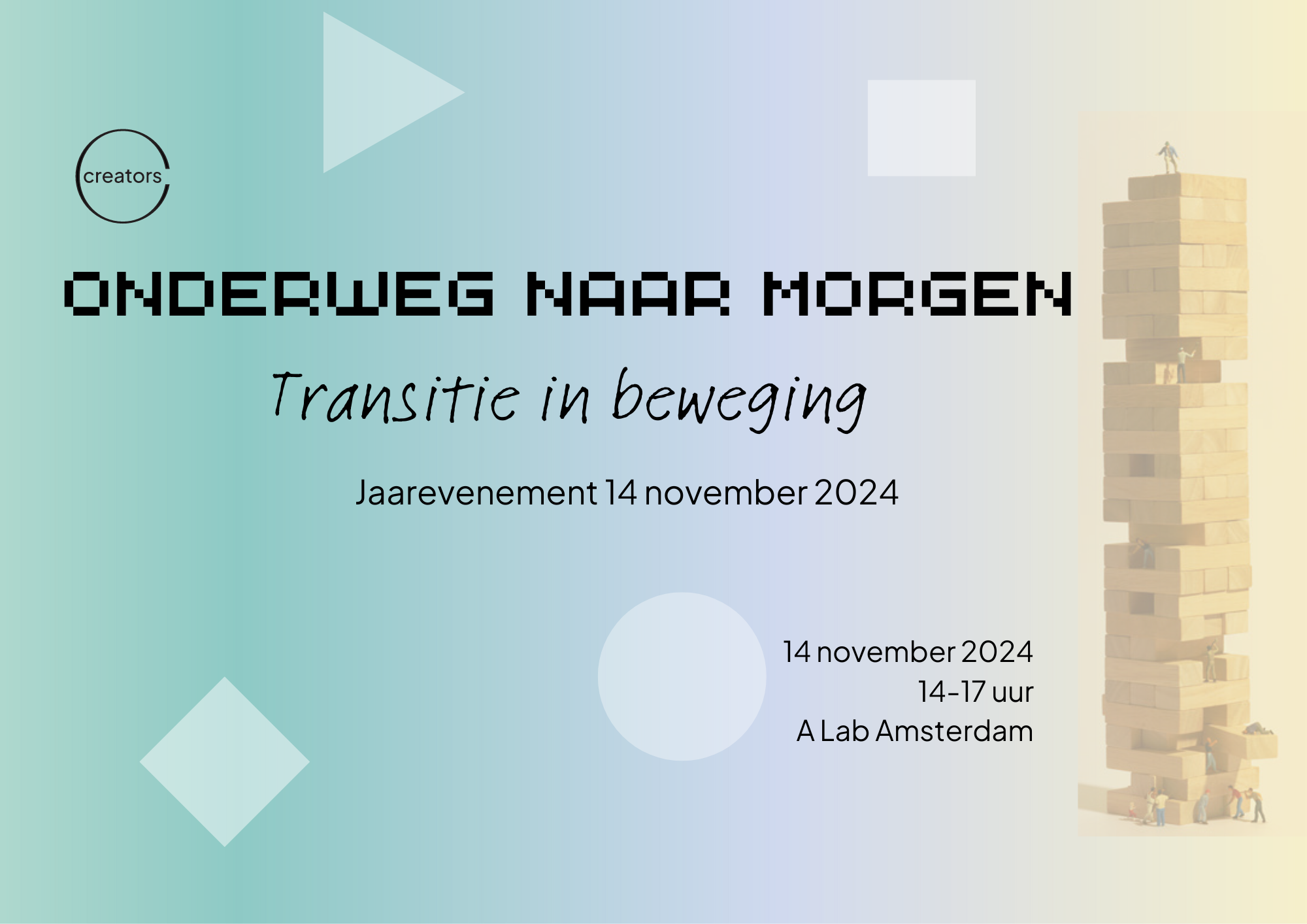 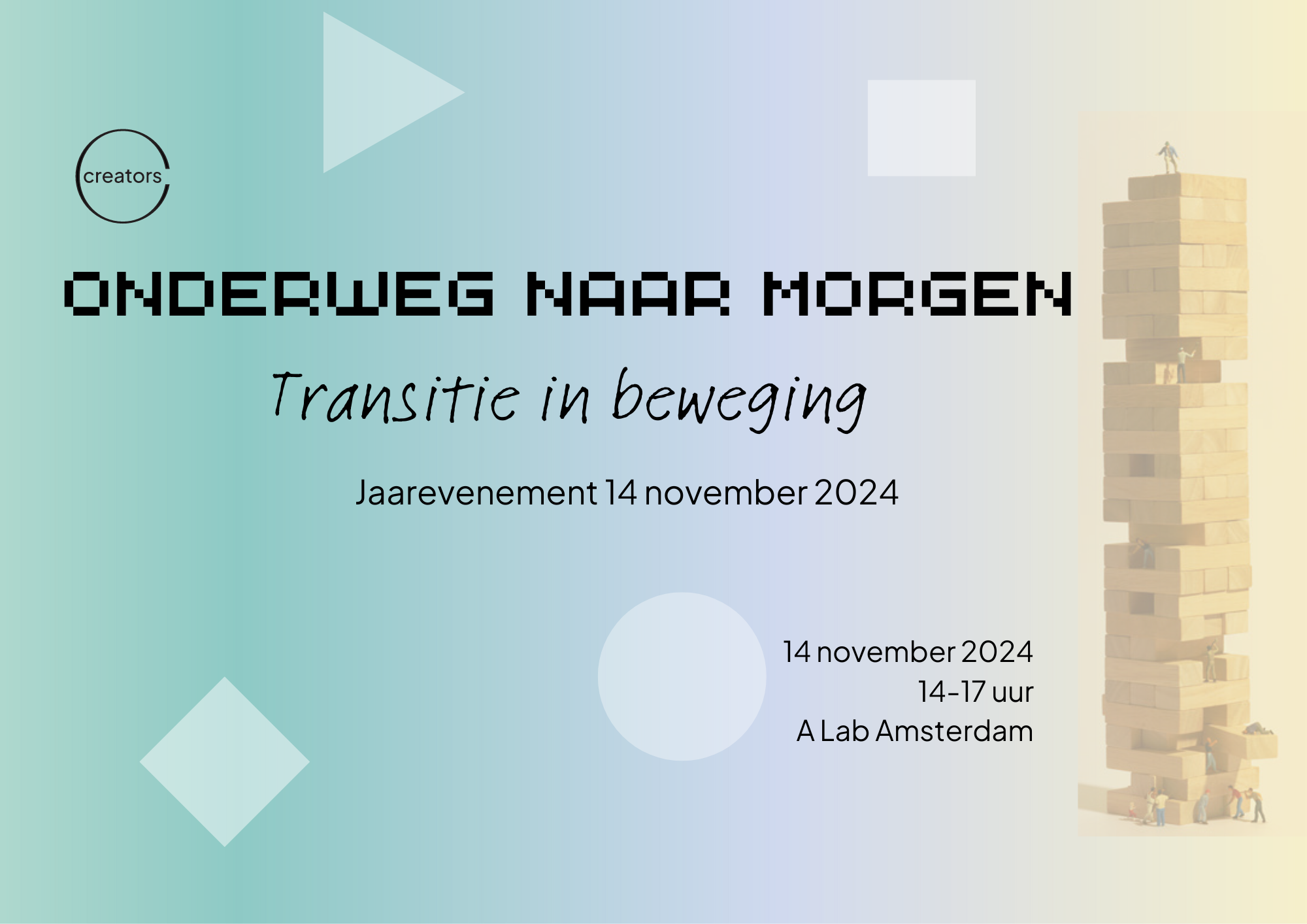 naar?
Toekomstbestendige 
Gezonde
Fijne
Leefomgeving
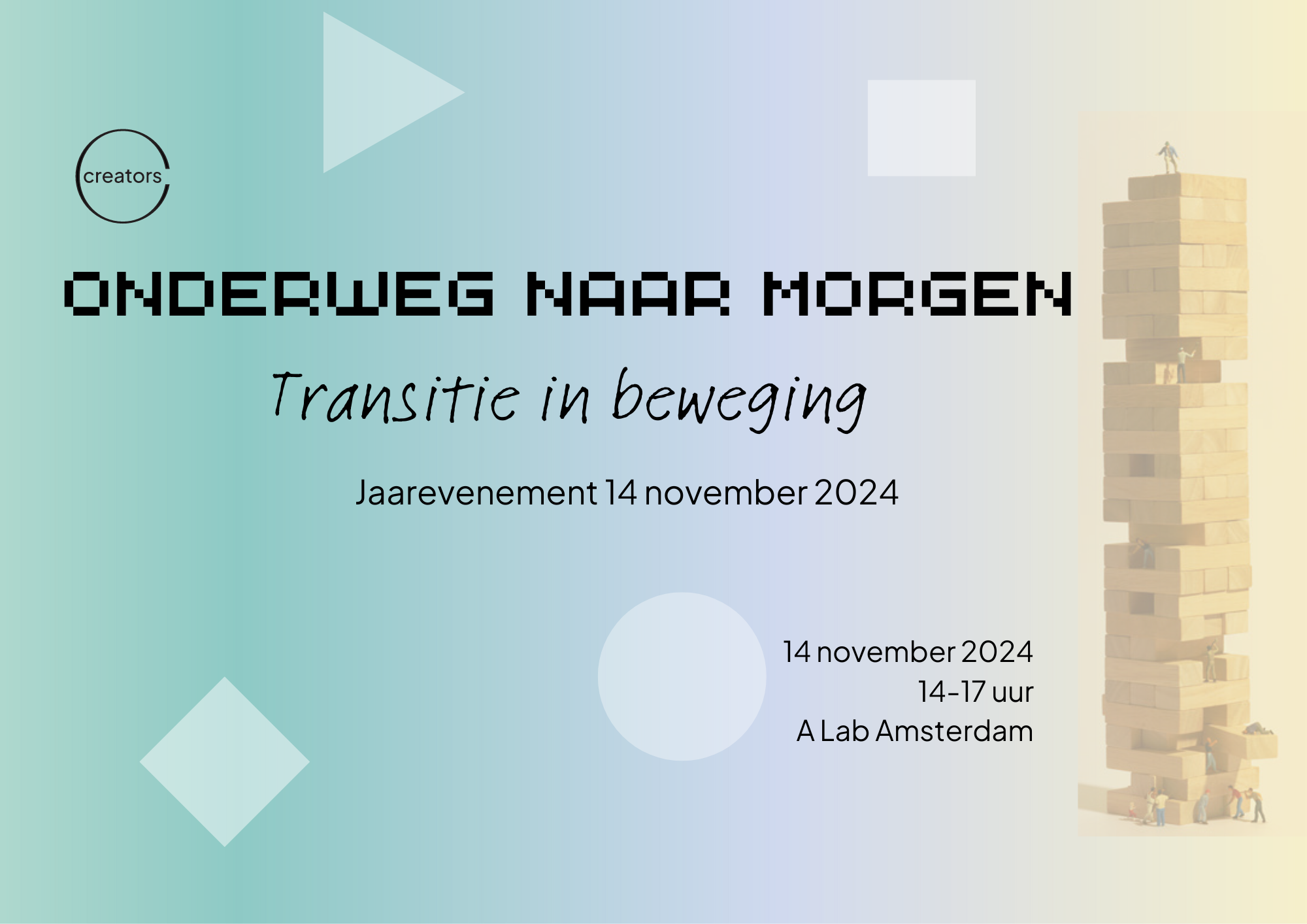 anders
mentaal
Transitie =
anders
fysiek
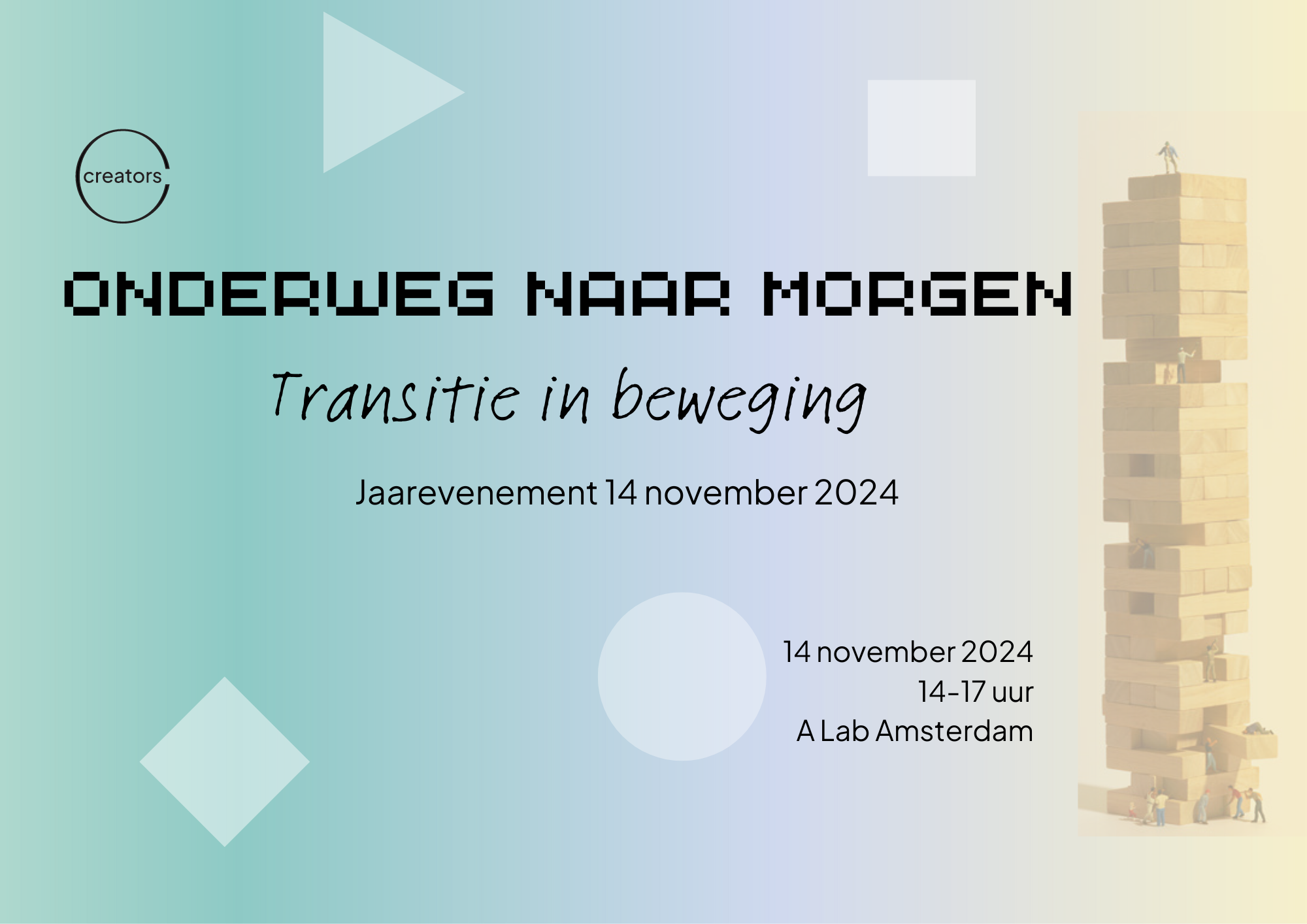 bewustzijn
zien
voelen
handelen
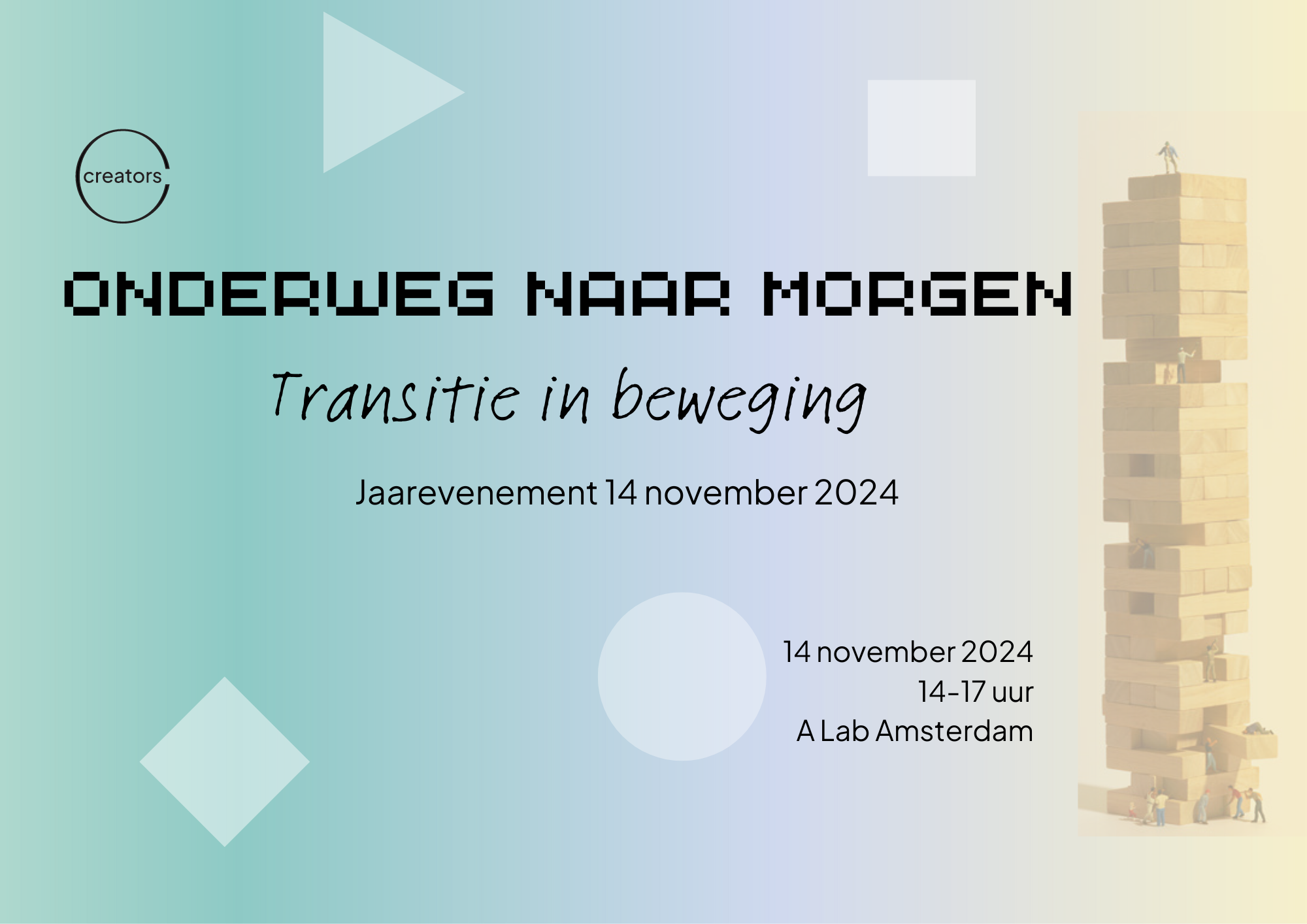 Transitie =
bewustzijn: inspiratie sprekers + expo
zien: deelsessies
voelen: alle zintuigen tijdens wandeling
handelen: volgende stap
Vandaag wil ik je vragen
verbeeld
verdiep
verken
verbind
‘geloof en vertrouwen in de kracht van verbinding’
naar  wethouder Sofyan Mbarki, Economische zaken,  Sport, MBO, Jongerenwerk en Aanpak binnenstad
Keynote
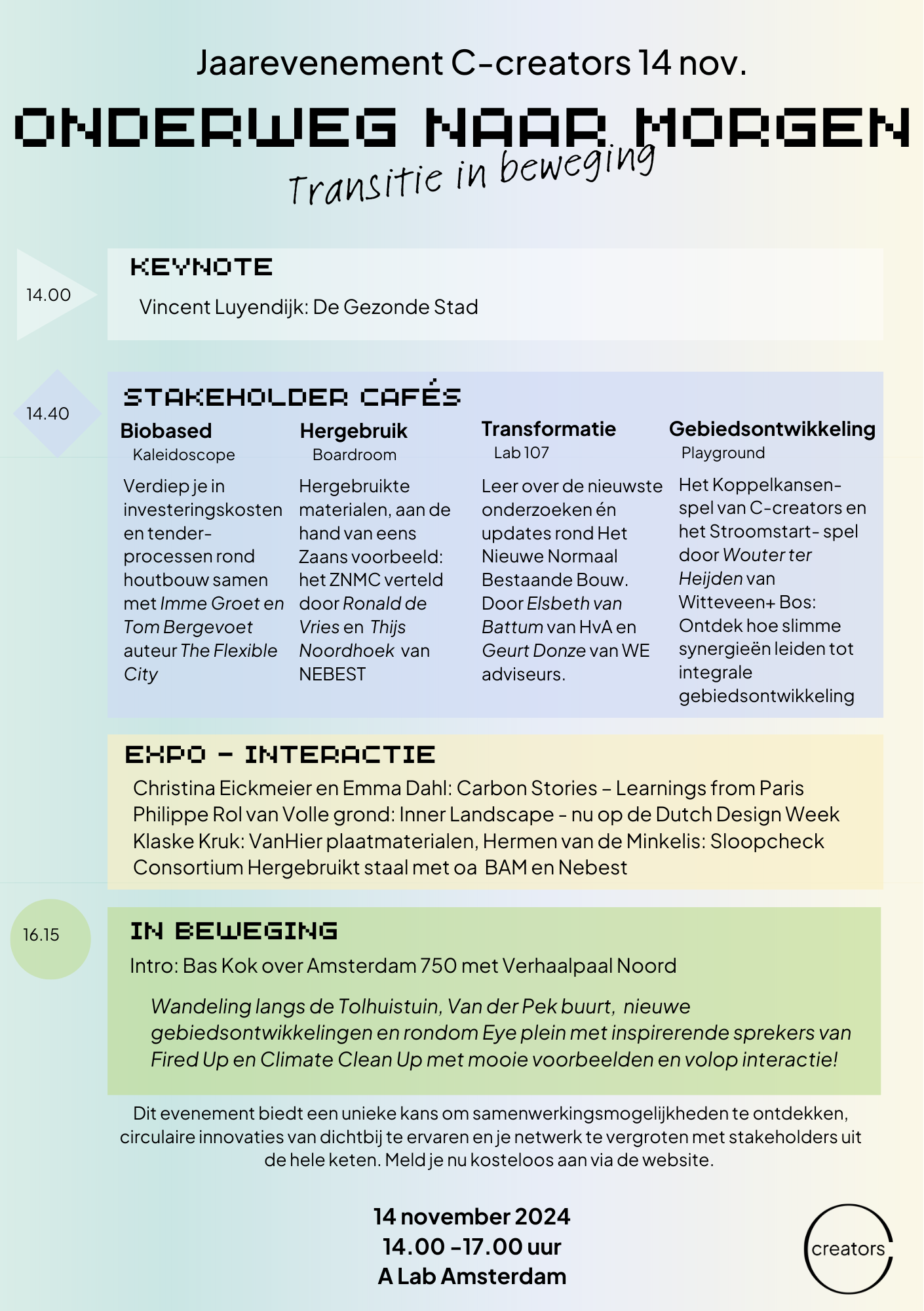 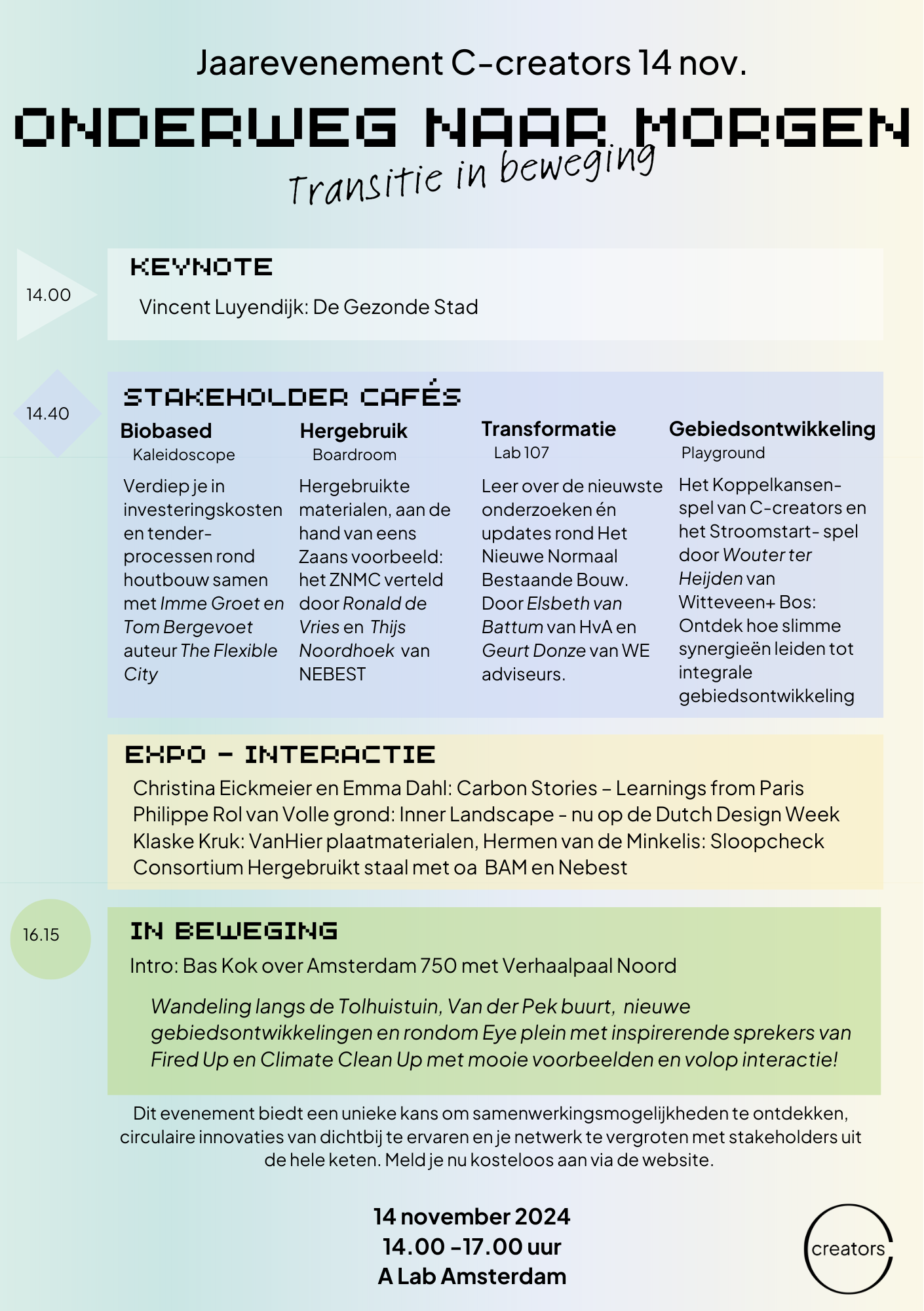 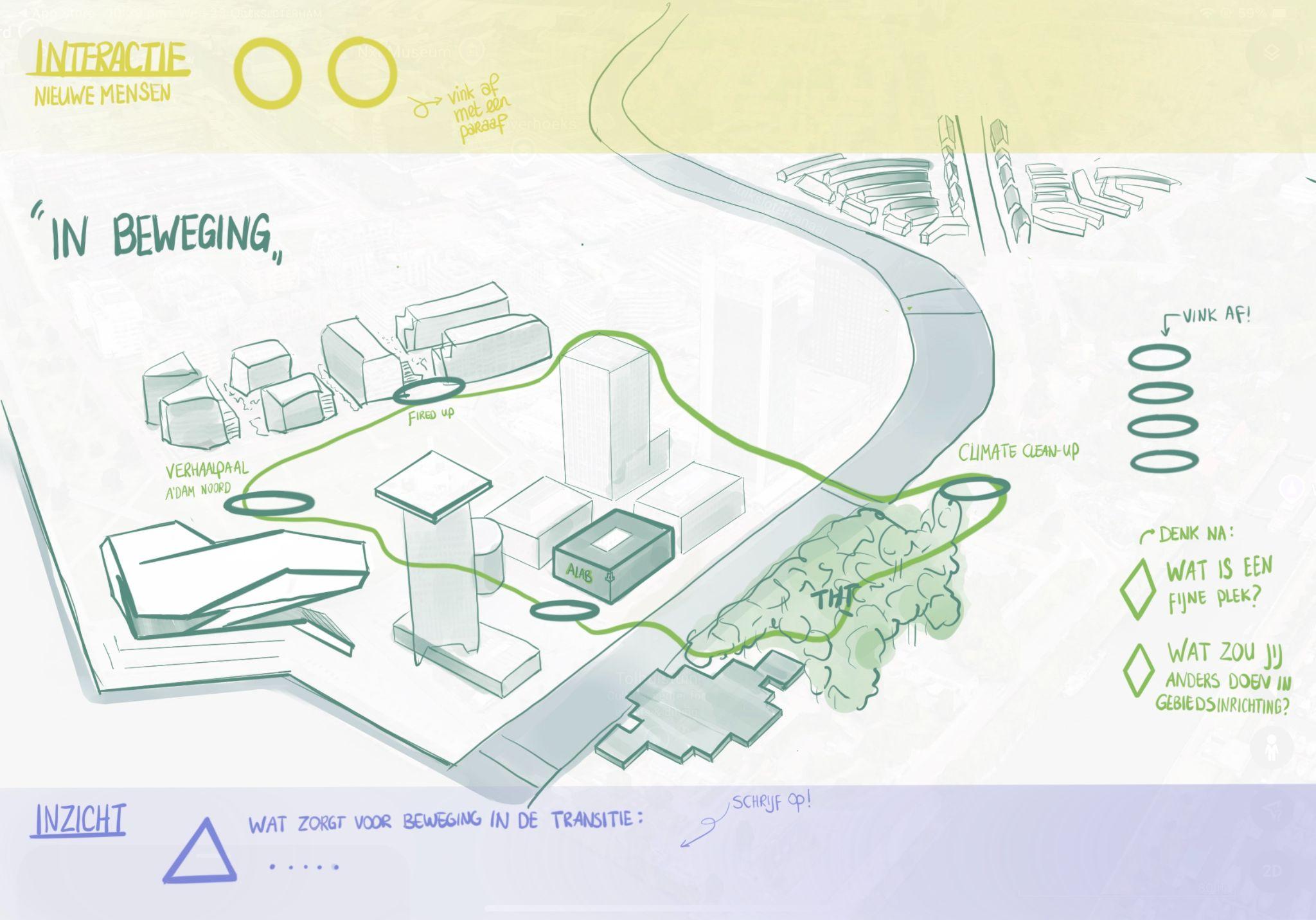